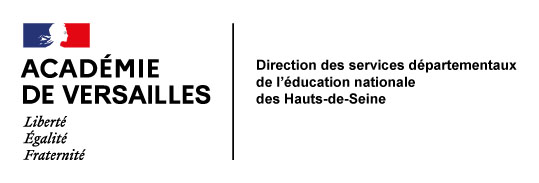 PROJET D’ECOLE 2021/2024
Ecole:
Ville: NANTERRE
Circonscription NANTERRE II
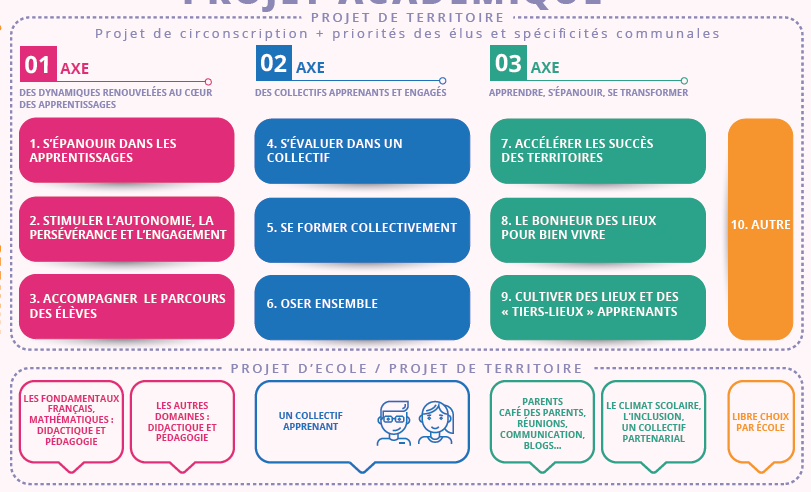 Circonscription NANTERRE II
AXE 1 : DES DYNAMIQUES RENOUVELEES AU CŒUR DES APPRENTISSAGES
2021/2022
Objectifs et sujet d’étude choisi
FRANCAIS
MATHS
AUTRES
Circonscription NANTERRE II
AXE1 : Actions prévues
2021/2022
FRANCAIS
MATHS
AUTRE
Circonscription NANTERRE II
AXE1 : Evaluation et perspectives
2021/2022
FRANCAIS
MATHS
AUTRE
Circonscription NANTERRE II
AXE 2 : DES COLLECTIFS APPRENANTS ET ENGAGES
2021/2022
Objectifs et sujet d’étude choisi
Mettre en place une dynamique d'équipe au sein du territoire
Circonscription NANTERRE II
AXE 2 : Actions prévues
2021/2022
Mettre en place une dynamique d'équipe au sein du territoire
Circonscription NANTERRE II
AXE 2 : Evaluation et perspectives
2021/2022
Mettre en place une dynamique d'équipe au sein du territoire
Circonscription NANTERRE II
AXE 3 : APPRENDRE, S’EPANOUIR, SE TRANSFORMER
2021/2022
Objectifs et sujet d’étude choisi
Circonscription NANTERRE II
AXE 3 : Actions prévues
2021/2022
Circonscription NANTERRE II
AXE 3 : Evaluation et perspectives
2021/2022
Circonscription NANTERRE II
AXE 1 : DES DYNAMIQUES RENOUVELEES AU CŒUR DES APPRENTISSAGES
2022/2023
Objectifs et sujet d’étude choisi
FRANCAIS
MATHS
AUTRES
Circonscription NANTERRE II
AXE 2 : Actions prévues
2022/2023
FRANCAIS
MATHS
AUTRES
Circonscription NANTERRE II
AXE1 : Evaluation et perspectives
2022/2023
FRANCAIS
MATHS
AUTRES
Circonscription NANTERRE II
AXE 2 : DES COLLECTIFS APPRENANTS ET ENGAGES
2022/2023
Objectifs et sujet d’étude choisi
Mettre en place une dynamique d'équipe au sein du territoire
Circonscription NANTERRE II
AXE 2 : Actions prévues
2022/2023
Mettre en place une dynamique d'équipe au sein du territoire
Circonscription NANTERRE II
AXE 2 : Evaluation et perspectives
2022/2023
Mettre en place une dynamique d'équipe au sein du territoire
Circonscription NANTERRE II
AXE 3 : APPRENDRE, S’EPANOUIR, SE TRANSFORMER
2022/2023
Objectifs et sujet d’étude choisi
Circonscription NANTERRE II
AXE 3 : Actions prévues
2022/2023
Circonscription NANTERRE II
AXE 3 : Evaluation et perspectives
2022/2023
Circonscription NANTERRE II
AXE 1 : DES DYNAMIQUES RENOUVELEES AU CŒUR DES APPRENTISSAGES
2023/2024
Objectifs et sujet d’étude choisi
FRANCAIS
MATHS
AUTRES
Circonscription NANTERRE II
AXE 2 : Actions prévues
2023/2024
FRANCAIS
MATHS
AUTRES
Circonscription NANTERRE II
AXE 2 : DES COLLECTIFS APPRENANTS ET ENGAGES
2023/2024
Objectifs et sujet d’étude choisi
Mettre en place une dynamique d'équipe au sein du territoire
Circonscription NANTERRE II
AXE 2 : Actions prévues
2023/2024
Mettre en place une dynamique d'équipe au sein du territoire
Circonscription NANTERRE II
AXE 3 : APPRENDRE, S’EPANOUIR, SE TRANSFORMER
2023/2024
Objectifs et sujet d’étude choisi
Circonscription NANTERRE II
AXE 3 : Actions prévues
2023/2024
Circonscription NANTERRE II